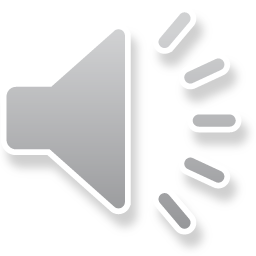 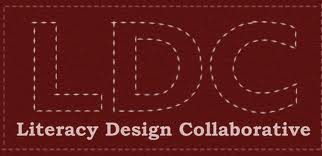 Engaging Students in Classroom Conversations
1
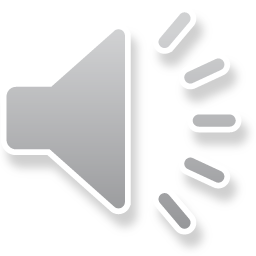 Why give students the opportunity to engage in discourse?
“The CCSS emphasize that listeners should learn to take the stance of evaluator toward the speakers they encounter in school, examining points of view, reasoning, and rhetoric.”                              Lucy Calkins and Mary Ehrenworth Pathways to the Common Core

“Discussion is the perfect preparation for writing.”  Mike Schmoker Focus

“To achieve a deeper understanding about the ideas and values in a text.”    National Paideia Center
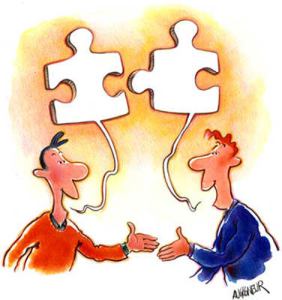 2
What is the occasion for discussion?
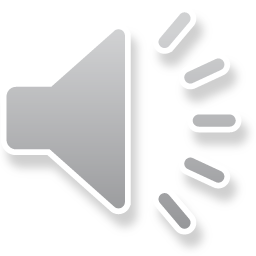 During a reading lesson, before formative writing assessment and/or when transitioning from Reading cluster to Writing Cluster
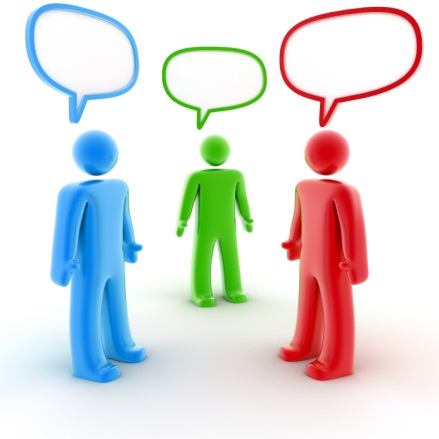 Partner Conversations
Group Work 
Socratic Seminar
Engage students in a series of scaffolded questions and/or conversation prompts to support students’ understanding of complex text.
3
Considerations for partner conversations
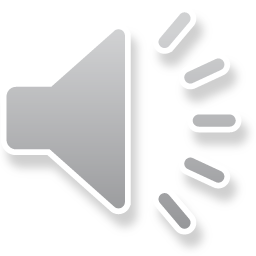 Provide open-ended prompts/questions 
Model ‘how tos’ 
Limit amount of time
Practice Speaking and Listening Standards
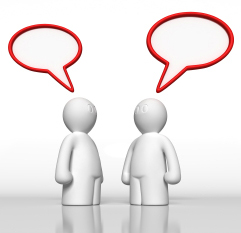 4
Considerations for group work
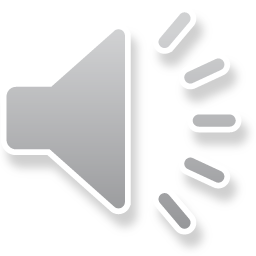 Provide open-ended tasks 

Discuss roles, responsibilities and time limits

Model ‘how tos’ 

Practice Speaking and Listening Standards
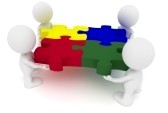 5
Socratic Seminar
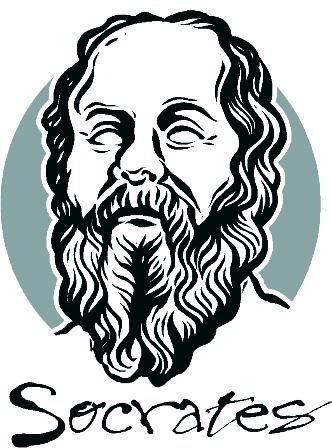 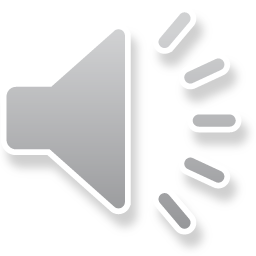 Students prepare ahead of time

Students respond to three types of questions prepared by the teacher

Text-based, literal or opening (1-2)
Text, Analysis or Core (1-2)
Beyond Text, Evaluative, or Closing (1-2)

Teacher facilitates conversation but does not participate
6
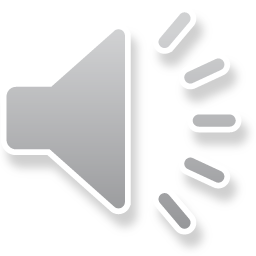 Socratic Seminar – Transitioning to Writing Skills Cluster
Classroom Structure 
 One large circle
   
Preparation 
  Draft questions

  Decide on a moderator

  Identify strategies and  structures for student 
      accountability
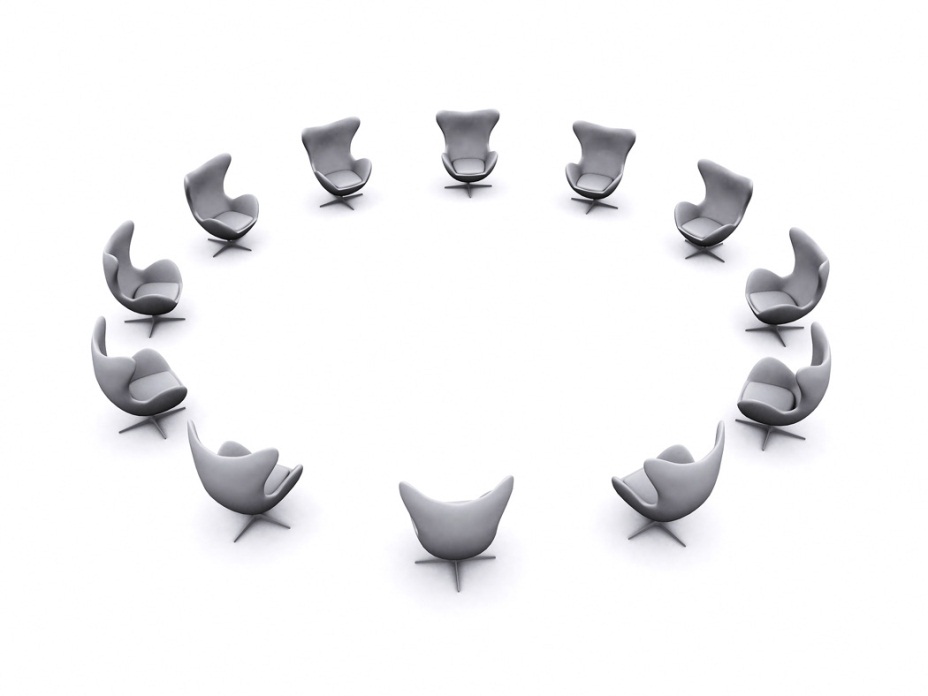 7
Fishbowl Socratic Seminar – Transitioning to Writing Skills Cluster
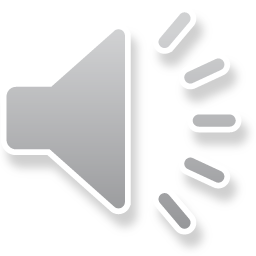 Classroom Structure 
 Two concentric circles – one smaller inner circle
                                                one larger outer circle 
   Preparation 

  Draft questions

  Group students 

  Decide on a moderator

  Identify strategies and  structures for student 
      accountability
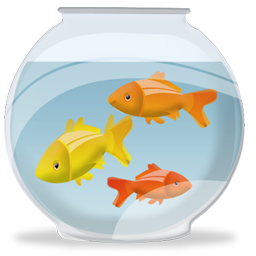 8
Conducting a Socratic Seminar
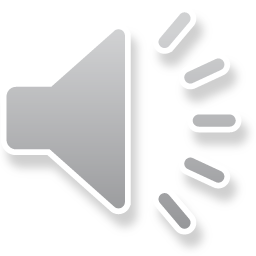 Students take pre-assigned places with their    
       responses to preplanned questions

   Teacher reminds students of goals, expectations,                  
       and accountability process 

   Teacher opens with a question 

  Students respond in a conversational format

  Teacher may restate the opening question, ask   
      additional questions or move onto next preplanned
      question
9
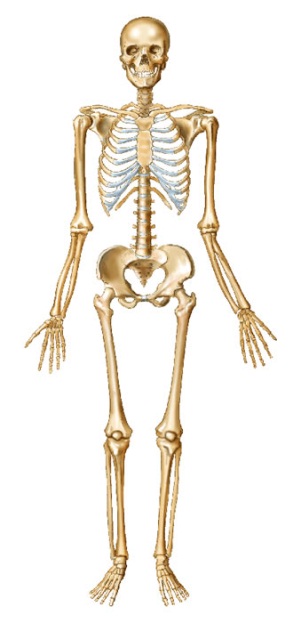 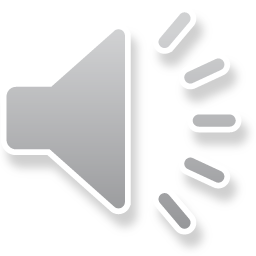 Example Socratic Seminar Questions—Science
What is the most important bone in the body? Why?

What are the skeleton’s functions?

How many different kinds of joints can you find? Describe them. 

What similarities and differences do you notice between the upper and lower limbs?
Why might they be similar?
Why might they be different?

What else would you like to learn about the skeleton, bones or joints?
10
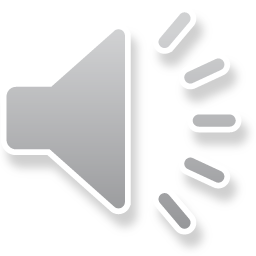 Example Socratic Seminar Questions—History
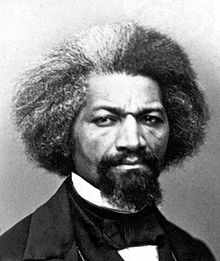 Based on the text, what adjective would you use to describe Frederick Douglass? Why?

Based on the text, why do you think Douglass wanted to write so badly?

As a slave and later as a freed man, Douglass was not taught to write. Do you think this made him more or less determined to learn? Why?

What do the strategies he used to learn have in common?

What do you think having the ability to write did for Douglass?
11
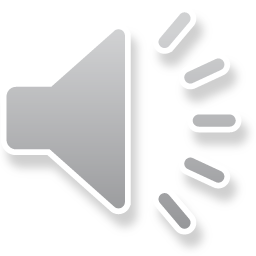 Example Socratic Seminar Questions—English
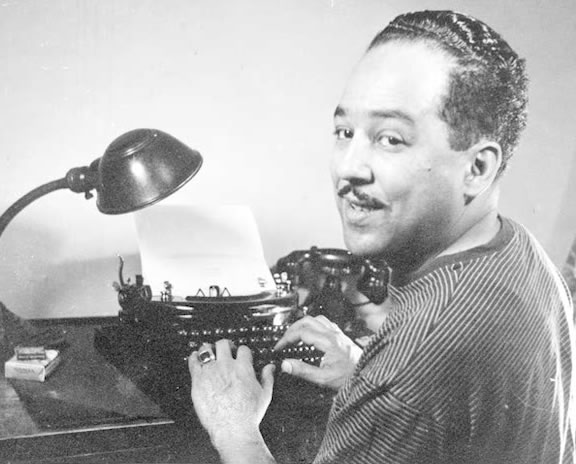 What do you think the speaker would say is the most important word or phrase in this poem? Why?

How does the speaker feel about the assignment he’s been given?

What does line 32, “That’s American,” mean?

Does the speaker undergo a change during the course of the poem? Explain. 

In what ways does the speaker of this poem share the condition of ______________ from the novel, ____________?
12
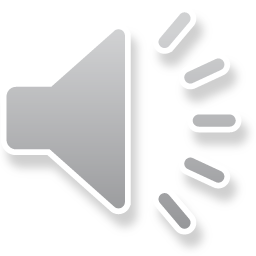 Example Black Board
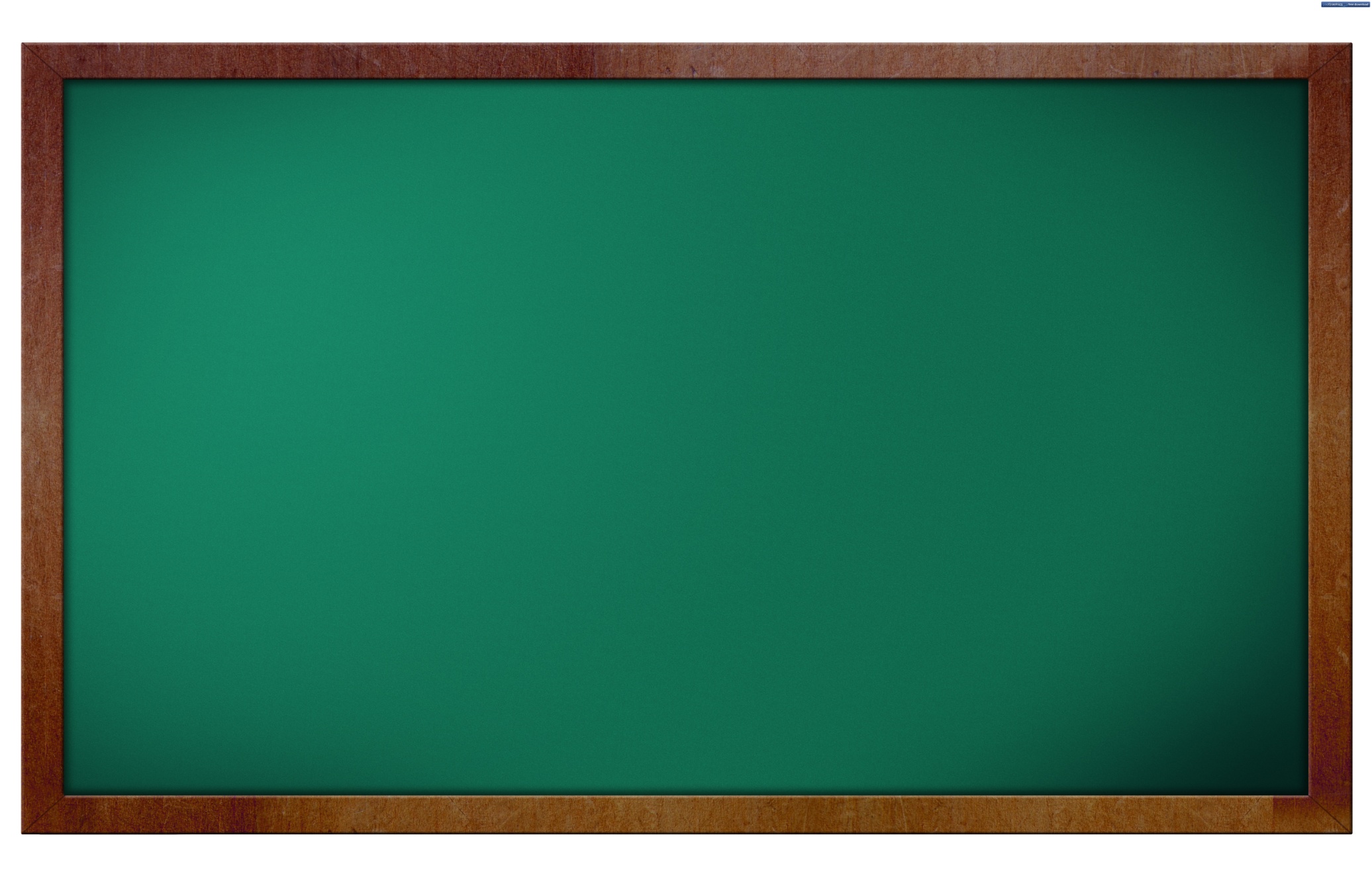 Expectations
- Always cite the text when making an argument
- When disagreeing with another’s conclusions, argument or solutions, briefly state what they said, don’t interrupt, and be civil and respectful
- Be concise and stay on point
- Avoid distracting verbal tics (“um,” “like,” “you know”)
- Texts to Consider
-Theme for English B by Langston Hughes
-The Color of Water by James McBRide 
-Race by Elizabeth Alexander
- HOT WORDS
-Society, paradigm, paradigmatic shift, individual, race, identity, societal pressure, stereotype, “the other”
- Class Goal
-Track the speaker
13
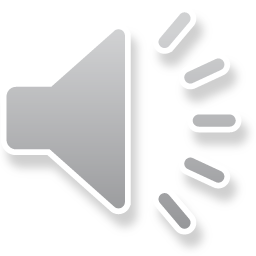 Socratic Seminar in Small Groups – Reading Cluster
Teacher preplans a set of questions

  Students read, discuss the meaning of text 
      and answer questions in small groups 

   At midpoint, one member from each group
       meet in the center of the  
       circle to discuss a question
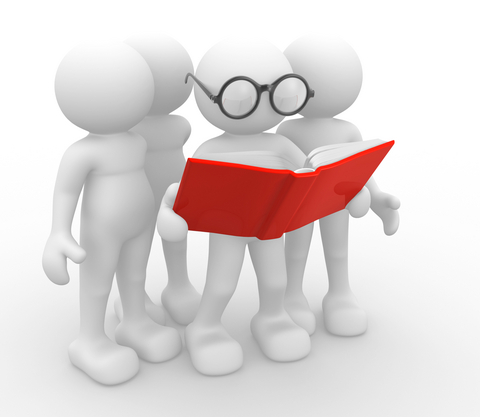 14
“If you never ask yourself any questions about the meaning of a passage, you cannot expect the book to give you any insight you do not already possess.”			
							—Mortimer Adler








Socratic Group Work 
Fishbowl Socratic Seminar
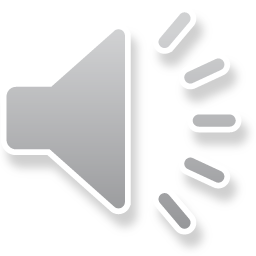 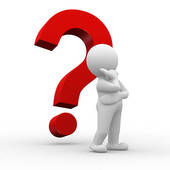 15